Lo sviluppo sostenibile e i limiti fisici delle risorse
Il “picco” del petrolio
Marion K. Hubbert
Kenneth Boulding
L’economia della navicella spaziale
Risorse limitate
Terra sistema “chiuso”
Entropia
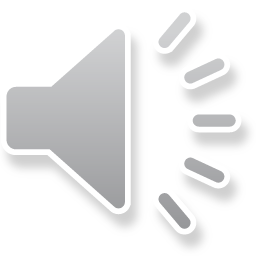 Fonte: Morelli, 2010